PowerPoint Consulting Proposal for Strategy Template
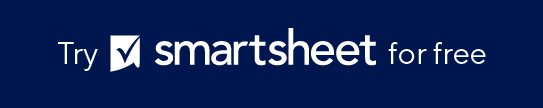 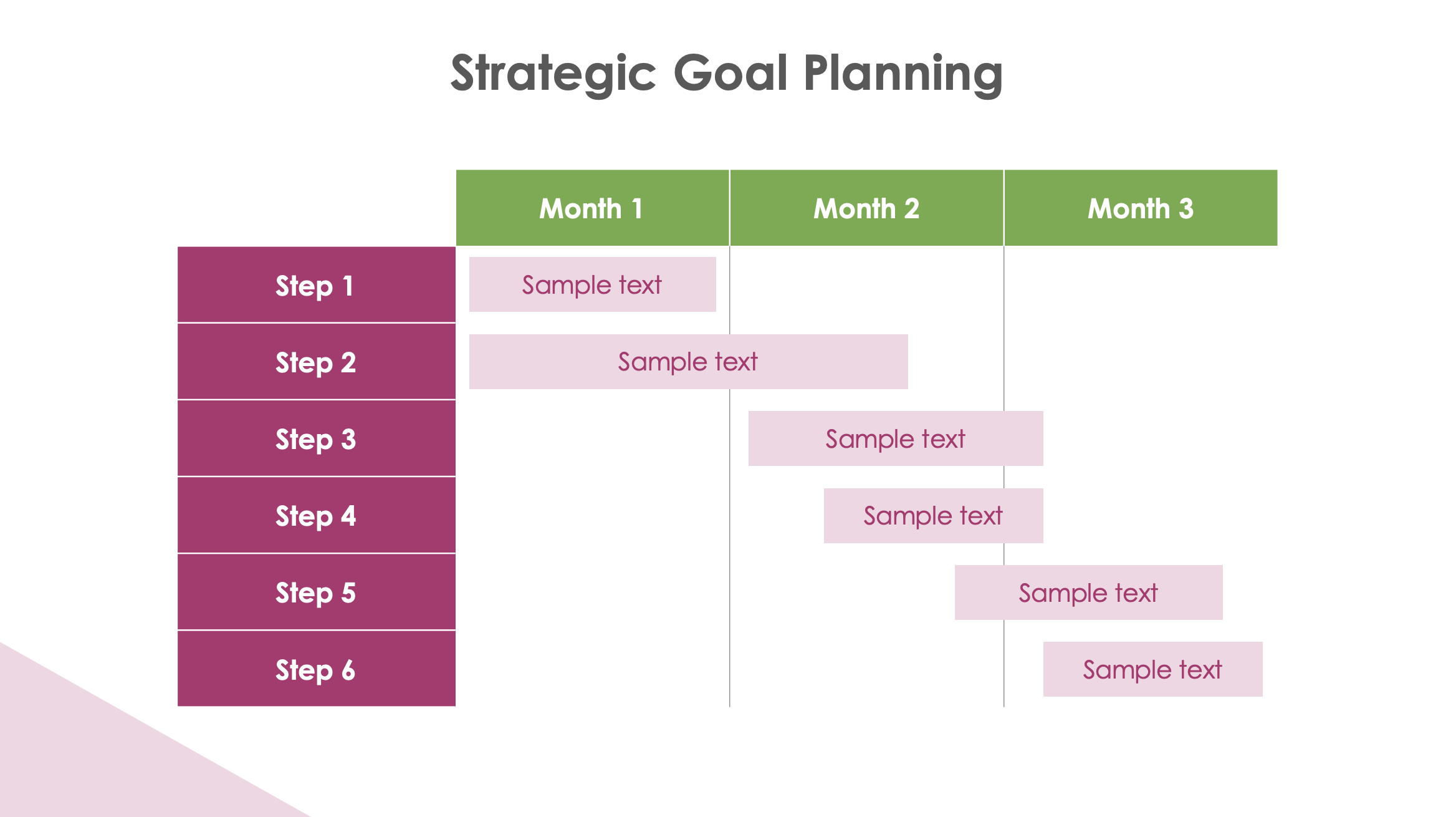 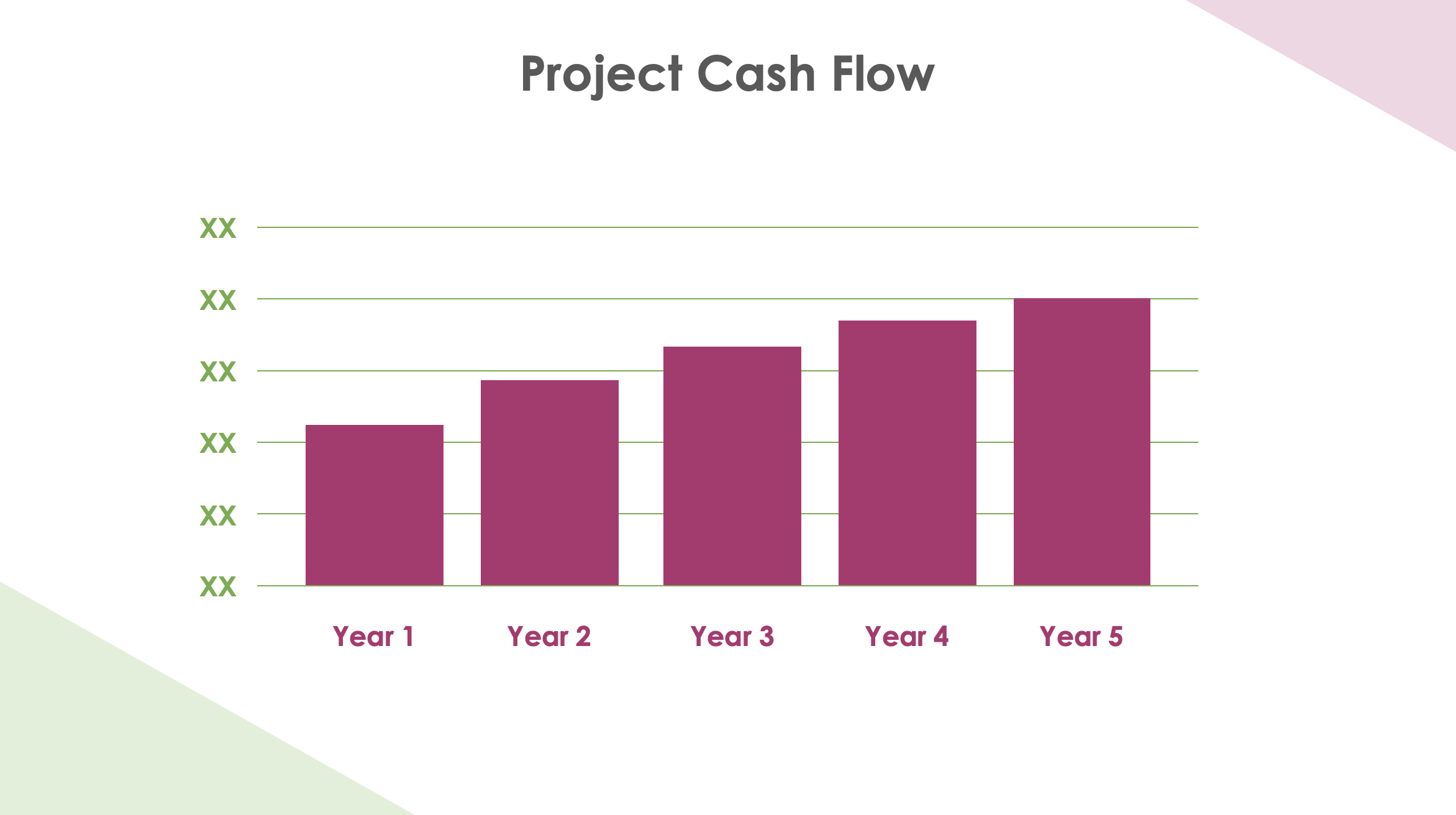 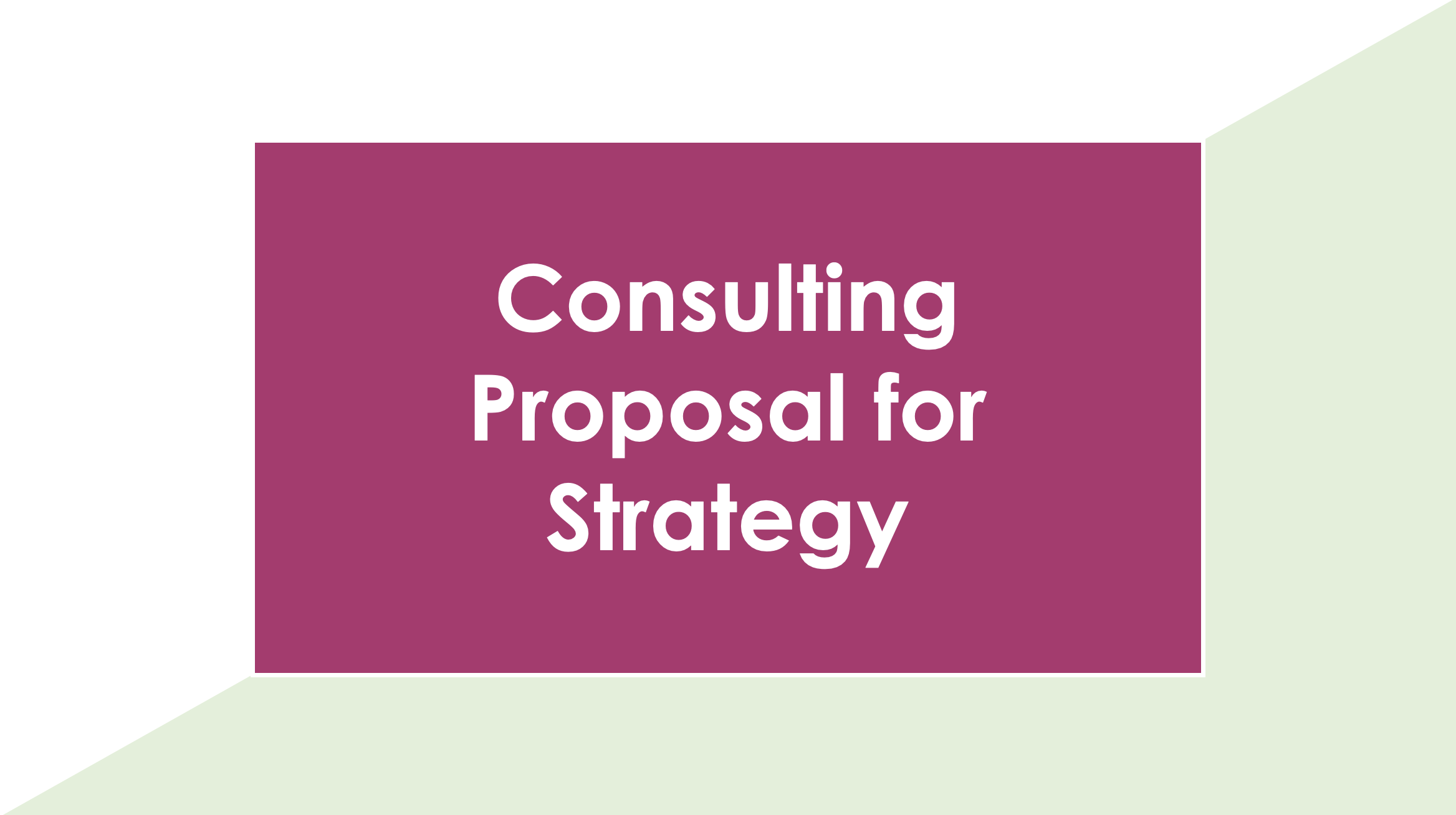 Consulting Proposal for Strategy
Table of Contents
01
02
Change Management and Implementation
Project & Growth Strategy
03
Consulting Proposal
01
Project &Growth Strategy
Project & Growth Strategy
Strategic Objectives
Strategy Sample Text
Sample text.
Growth
Sample Text
Sample Text
Sample text.
Sample text.
Sample Text
Sample Text
Sample text.
Sample text.
Annual Profitable Growth
June 20XX
Sample text
Sample text
Feb 20XX
Sample text
Sample text
Sep 20XX
Sample text
Sample text
Mar 20XX
Sample text
Sample text
Main Competitors
02
Change Management and Implementation
Waterfall Management Plan
Sample text
Sample text
Sample text
Sample text
Sample text
Sample text
Sample text
Sample text
Sample text
Sample text
Financial Model
Project Cash Flow
XX
XX
XX
XX
XX
XX
Year 1
Year 2
Year 3
Year 4
Year 5
Strategic Goal Planning
Sample text
Sample text
Sample text
Sample text
Sample text
Sample text
03
Consulting
Proposal
Team Planning
Leadership Team
Sample text
Core Team
Sample text
Measurement Team
Sample text
Consultant Agreement
XX%
XX%
XX%
Services

Sample text
Fees

Sample text
Expanses

Sample text
XX%
XX%
XX%
Materials

Sample text
Terms

Sample text
Warranties

Sample text